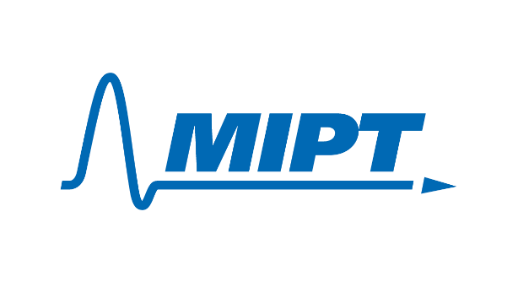 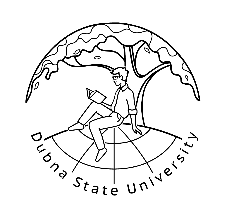 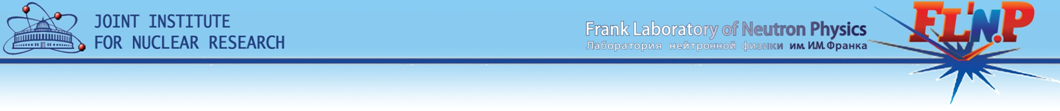 A method for numerical solution of a time-dependent Schrödinger 
equation based on Lee-Trotter-Suzuki formula
Метод численного решения нестационарного уравнения Шрёдингера, основанный на формуле произведения Ли-Троттера-Сузуки
Maxim Zakharov
FLNP, JINR
JINR, Dubna, 2023
Contents
Review of the method for numerical solution time-dependent Schrödinger equation based on the Lee-Trotter-Suzuki product formula.
The way for optimization the method of 
Lee-Trotter-Suzuki product formula.
Examples of problems that can be studied by L-T-S method.
1/15
Evolution Operator
Time-dependent Schrödinger equation.
The solution can be represented as a result of action of the unitary evolution operator on the initial wave state.
The evolution operator can be expressed in terms of a time-ordered exponential.
ℏ = 1
2/15
Suzuki-Trotter formula
M. Suzuki, // Proc. Jpn. Acad. B, V. 69, P. 161 (1993)
Δt = t - t0
3/15
Suzuki-Trotter formula
M. Suzuki, // Proc. Jpn. Acad. B, V. 69, P. 161 (1993)
Δt = t - t0
Differential operator acting to the left.
The operator shifts the function to the left of it by the value of τ.
3/15
Suzuki-Trotter formula
M. Suzuki, // Proc. Jpn. Acad. B, V. 69, P. 161 (1993)
Δt = t - t0
Differential operator acting to the left.
The operator shifts the function to the left of it by the value of τ.
Just few redesignations …
And finally:
The problem of the evolution operator approximation 
is reduced to the approximation problem of the operator
3/15
Lee-Trotter-Suzuki product formula
(*)
M.D. Feit, Jr. J.A. Fleck AND  A. Steiger // J. Comp. Phys., V. 47, P. 412 (1982)
M. Suzuki // Phys. Lett. A., V. 146, № 6, P. 319 (1990) 
H. Yoshida // Phys. Lett. A, V. 150, P. 262 (1990)
4/15
Lee-Trotter-Suzuki product formula
(*)
M.D. Feit, Jr. J.A. Fleck AND  A. Steiger // J. Comp. Phys., V. 47, P. 412 (1982)
M. Suzuki // Phys. Lett. A., V. 146, № 6, P. 319 (1990) 
H. Yoshida // Phys. Lett. A, V. 150, P. 262 (1990)
Baker–Campbell–Hausdorff formula (BCH):
Classical presentation
Symmetrical presentation
4/15
Lee-Trotter-Suzuki product formula
(*)
M.D. Feit, Jr. J.A. Fleck AND  A. Steiger // J. Comp. Phys., V. 47, P. 412 (1982)
M. Suzuki // Phys. Lett. A., V. 146, № 6, P. 319 (1990) 
H. Yoshida // Phys. Lett. A, V. 150, P. 262 (1990)
Baker–Campbell–Hausdorff formula (BCH):
Classical presentation
Symmetrical presentation
Approximation of the operator (*) 
of the first order of accuracy
Approximation of the operator (*) 
of the second order of accuracy
4/15
Lee-Trotter-Suzuki product formula
Obtaining an approximation of a higher order of accuracy
BCH
Create symmetric construction
5/15
Lee-Trotter-Suzuki product formula
Obtaining an approximation of a higher order of accuracy
BCH
Create symmetric construction
Neglect all terms up to the fifth order
Use BCH formulae
Approximation condition
5/15
Lee-Trotter-Suzuki product formula
Obtaining an approximation of a higher order of accuracy
BCH
Create symmetric construction
Neglect all terms up to the fifth order
Use BCH formulae
Approximation condition
Fourth order of accuracy
5/15
Lee-Trotter-Suzuki product formula
6/15
Lee-Trotter-Suzuki product formula optimization
Compose a symmetrical construction from a variety of exponential expressions S.
Step 1
Step 2
…And on, and on, and on…
Finally, we can get a condition for approximating the evolution operator of the required order of accuracy.
Obtain a system of nonlinear algebraic equations 
for determining unknowns n0, n1,… nm
7/15
Lee-Trotter-Suzuki product formula
Lee-Trotter-Suzuki product formula optimization with S2
Lee-Trotter-Suzuki product formula optimization with S4
8/15
Numerical test of the constructed computational circuits
Motion of a wave packet in a “tapering” parabolic potential.
ω2(t) = 4 – 3exp(-t)
Chuluunbaatar O. et al. // J. Phys. A: Math. Theor. 2008. V. 41, P. 295203.
Puzynin I.V., Selin A.V. and Vinitsky S.I // Comput. Phys. Commun. 1999. V. 123. P. 1.
Square modulus of the wave function
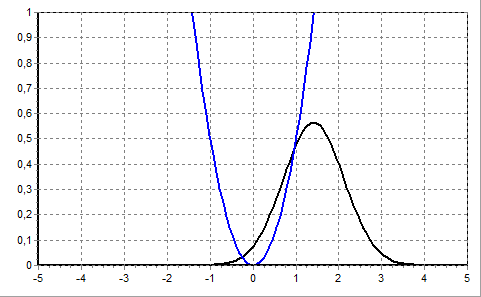 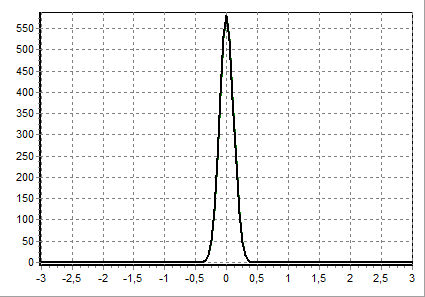 Spectrum
Initial wave state
Rigorous solution
Functions X, Y, Z satisfy a system 
of differential equations
9/15
Numerical test of the constructed computational circuits
[xmin = -10, xmax = 10]
Runge coefficient
Error function
Nx = 1000 points
τ = 0.1
Order of accuracy of the method
τ, τ/2, τ/4
Optimized L-T-S with S4
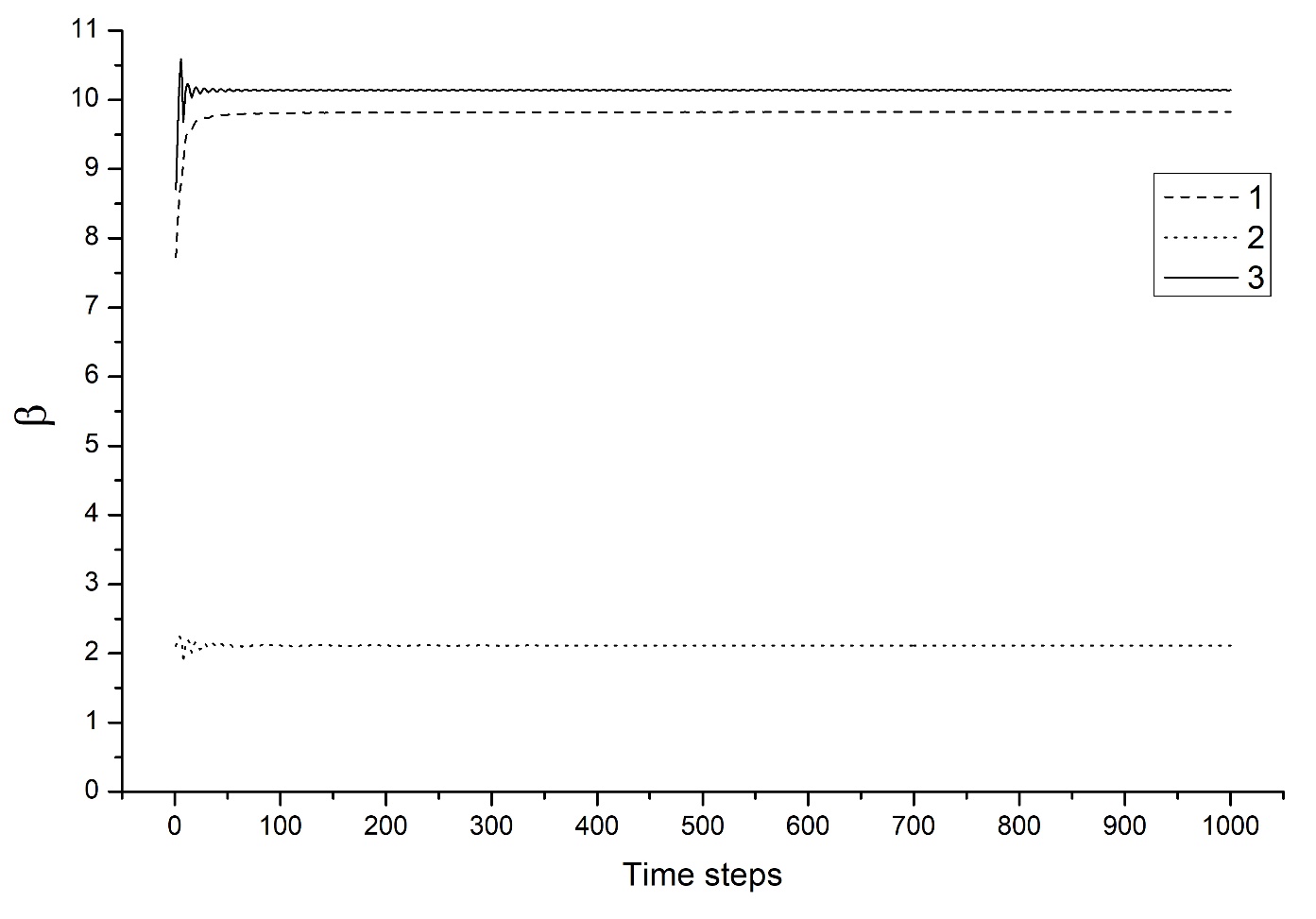 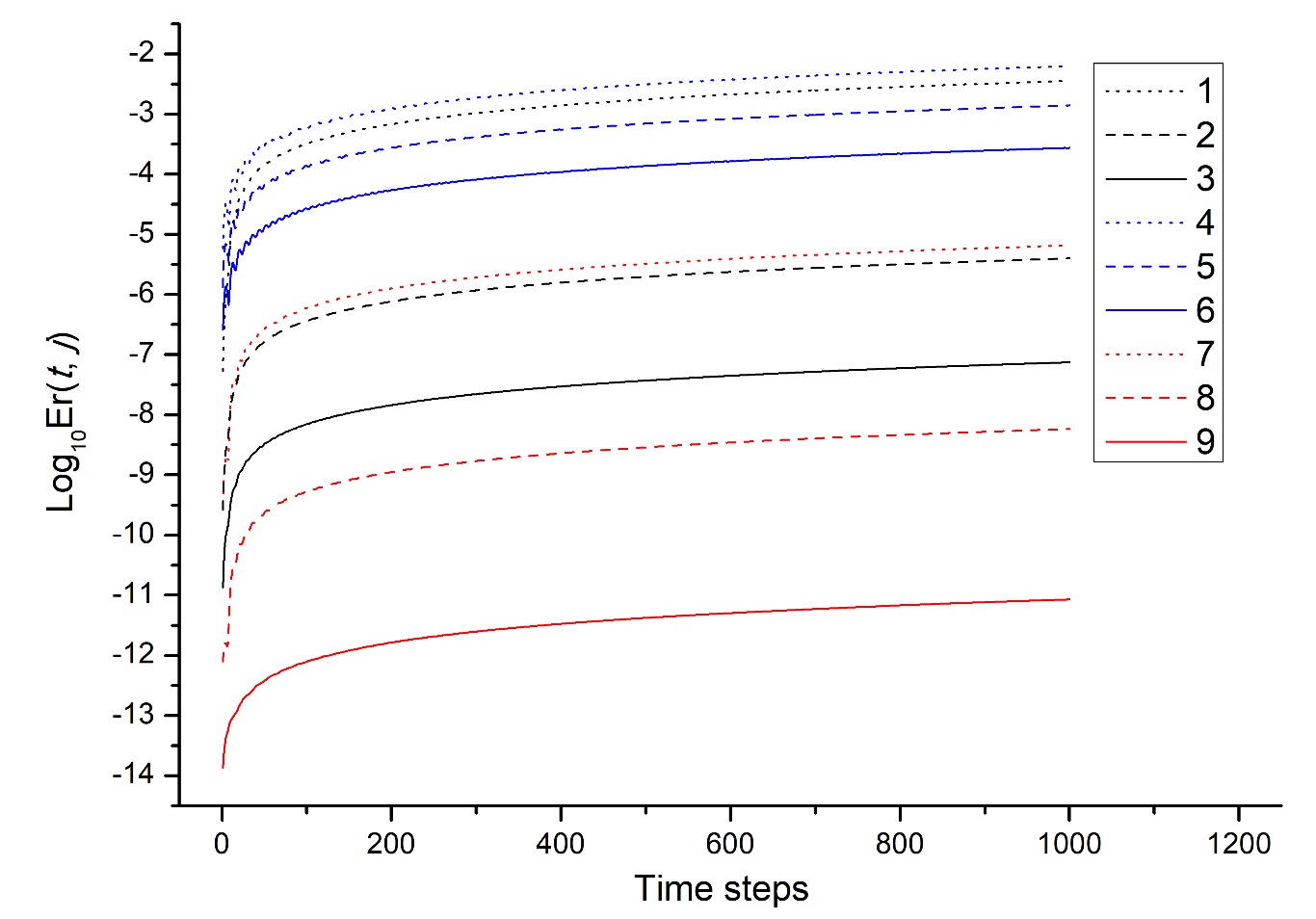 L-Т-S
Product formulae Li-Trotter-Suzuki
S2
S4
Optimized L-T-S with S2
10/15
Several examples of physical problems solved

 by the Lee-Trotter-Suzuki product formula method
The problem of interaction of a wave packet with oscillating in space                                      resonanse potential structure - interference filter
Stationary filter transmission function
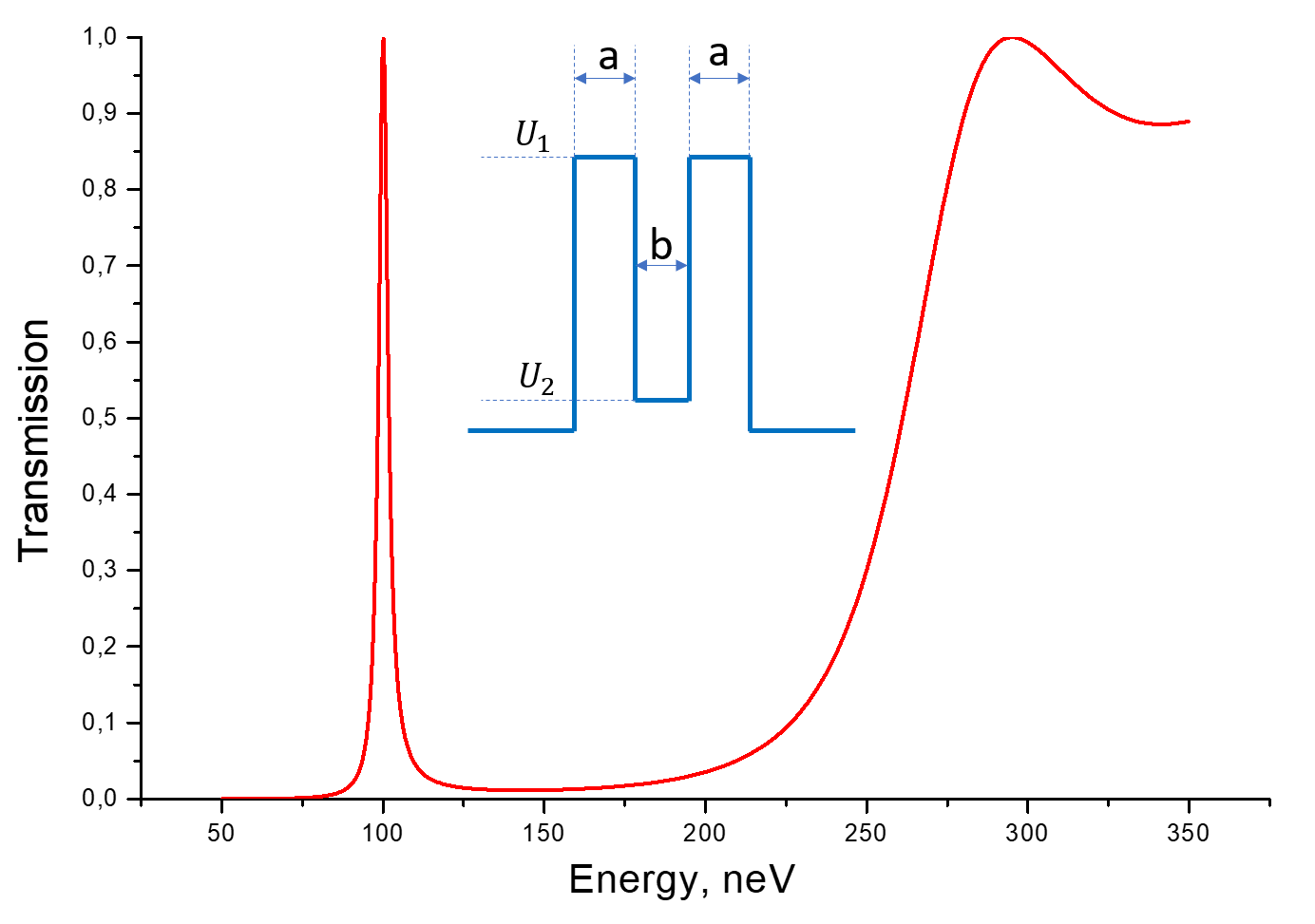 Transmitted state
Initial state
Interference filter
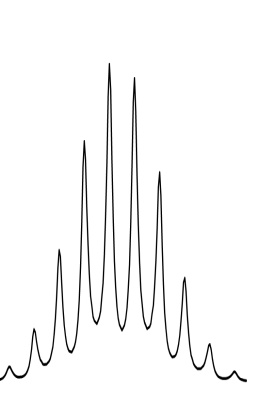 Initial state:
Semiclassical simulation
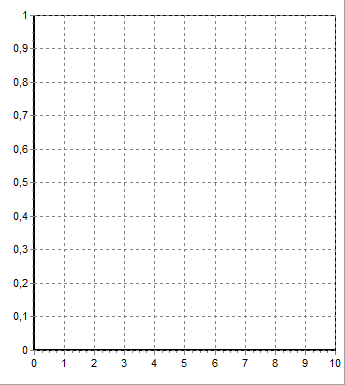 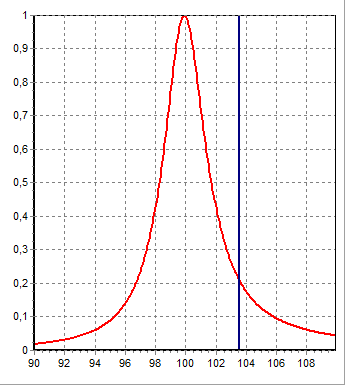 Energy of the incident wave in the filter rest coordinate system
Coefficient of transmission
Amplitude of the transmitted wave
Stationary filter transmission function
E
Transmitted wave amplitude
11/15
Calculation results:
Filter position in coordinate space
Wave function in coordinate space
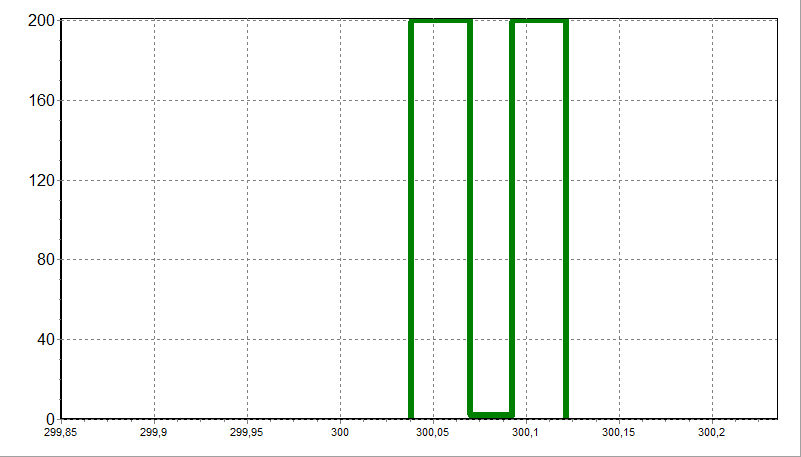 U
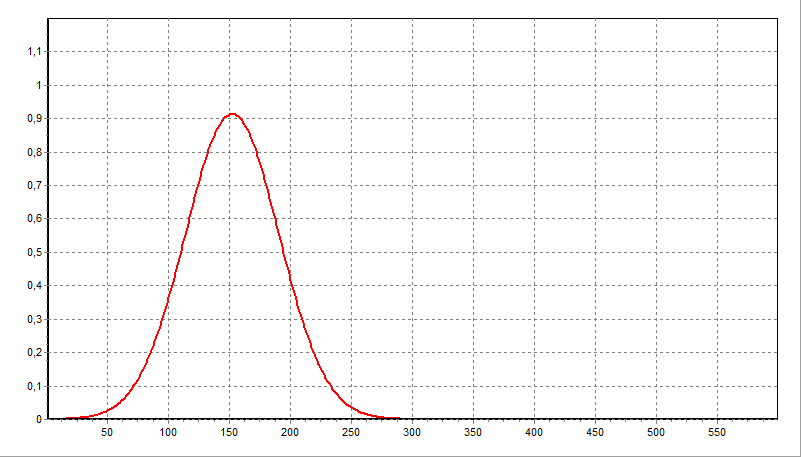 Х
Spectrum of reflected state
Spectrum of transmitted state
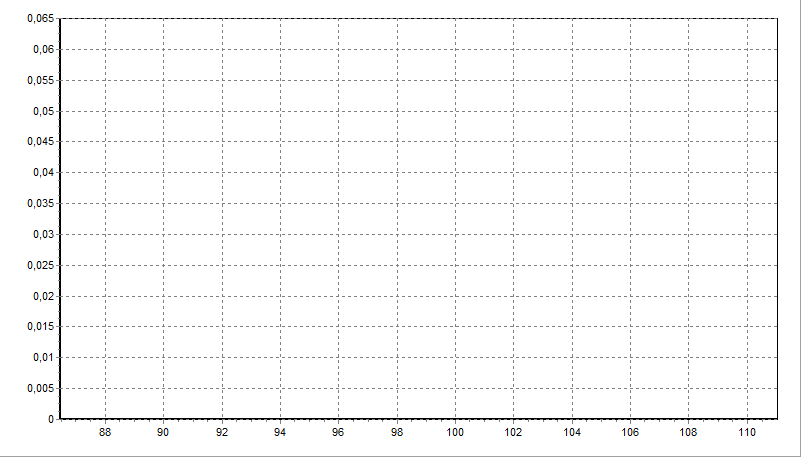 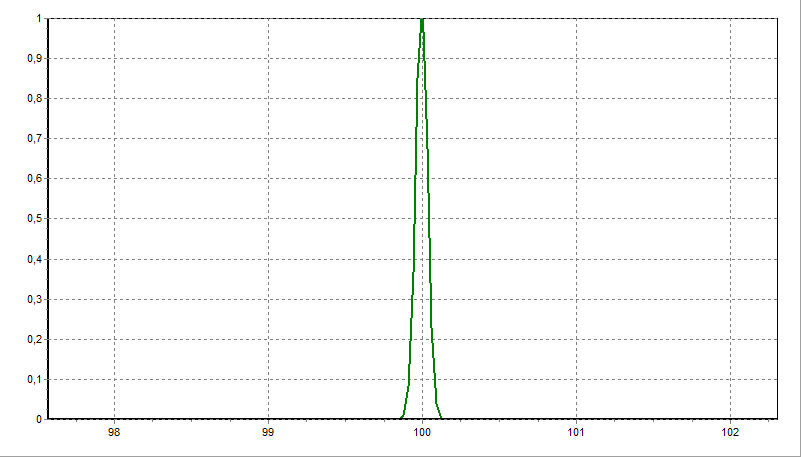 Х
M.A. Zakharov et al., Interaction of Ultracold Neutrons with a Neutron Interference Filter Oscillating in Space. J. Synch. Investig, T. 14, P. 6 (2020).
E
E
12/15
The problem of a wave packet scattering on potential 2D sphere oscillating in space
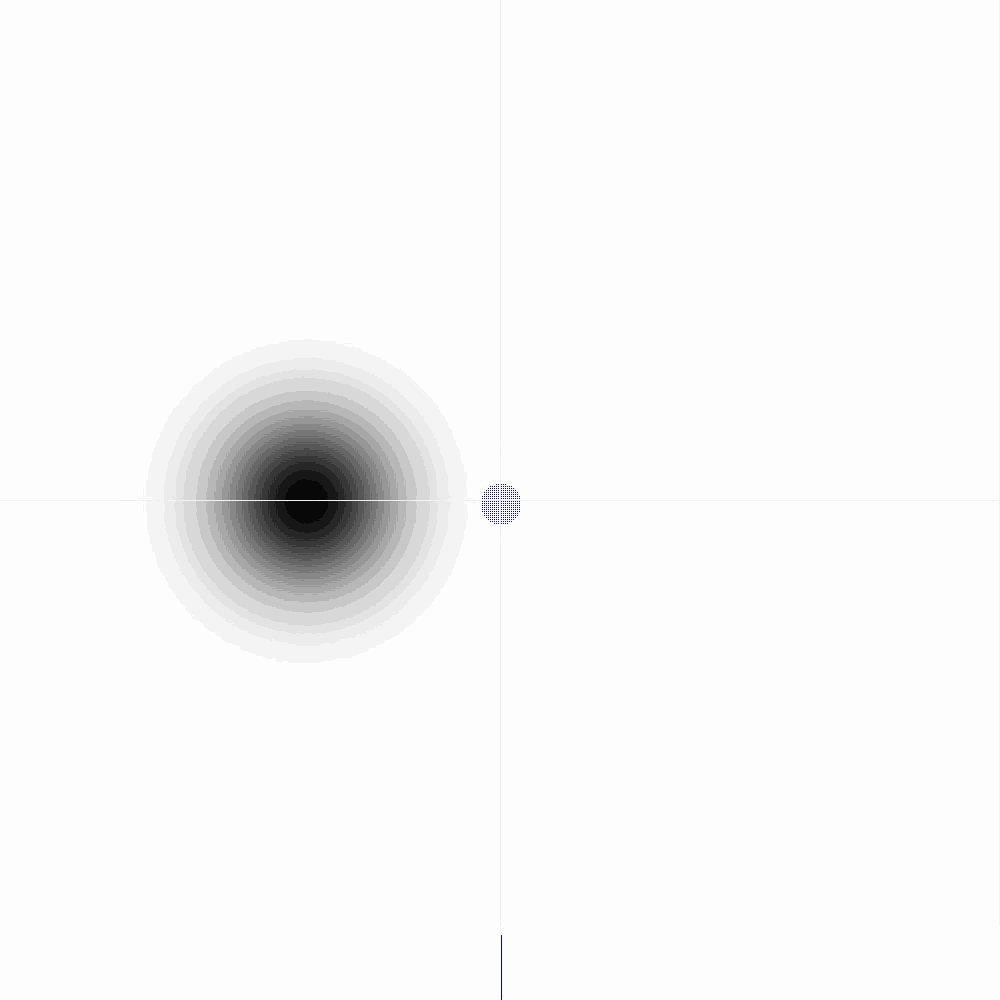 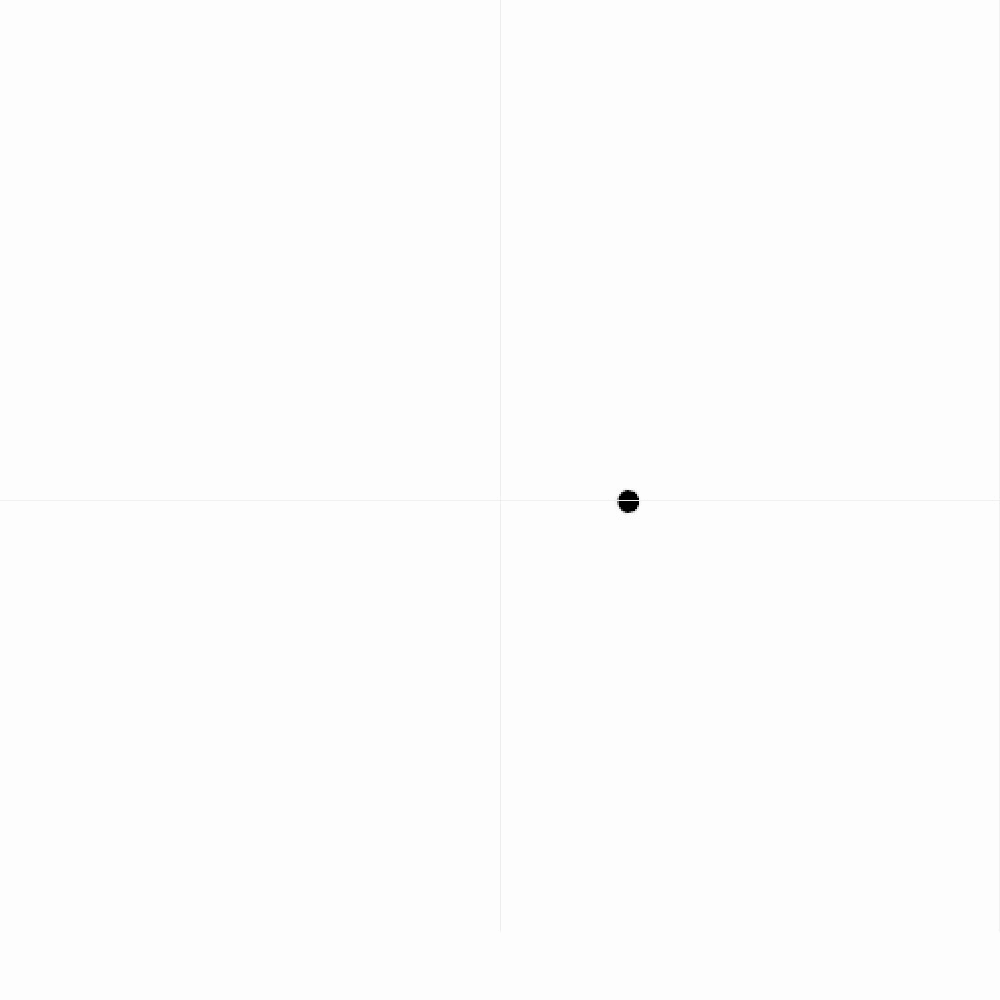 Momentum representation
Coordinate representation
Y
Ky
Kx
X
13/15
The problem of a wave packet scattering on potential 2D sphere oscillating in space
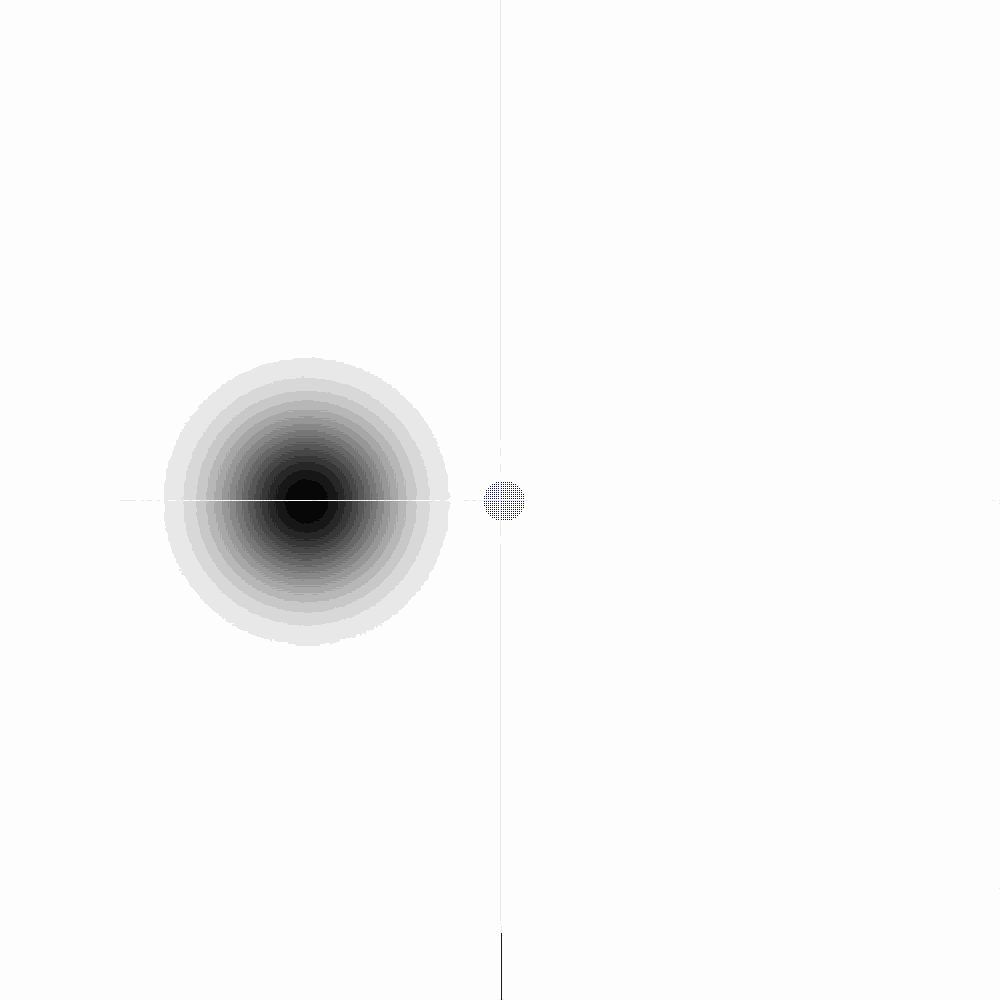 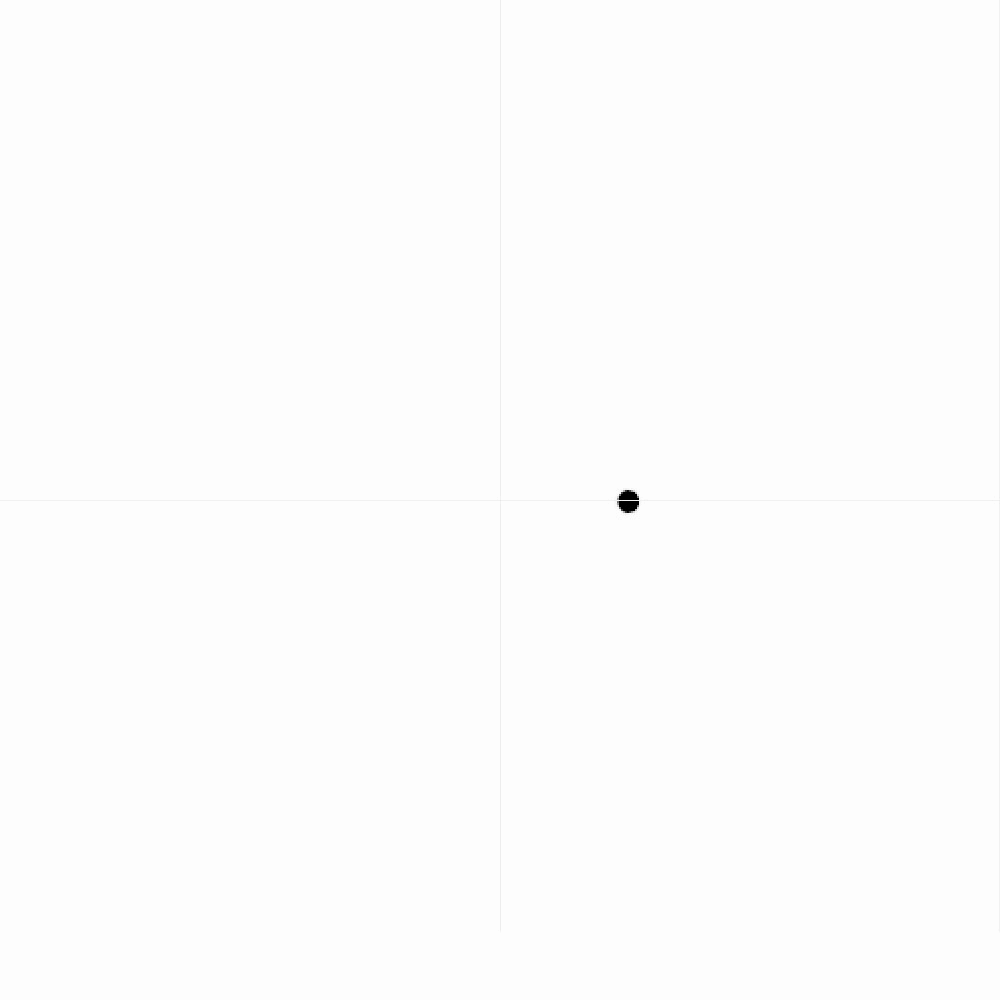 Momentum representation
Coordinate representation
Y
Ky
Kx
X
14/15
Differential cross section for particle scattering with energy quantum transfer
Y
Y
X
X
y(t) = B∙sin(ν∙t)
x(t) = A∙sin(ν∙t)
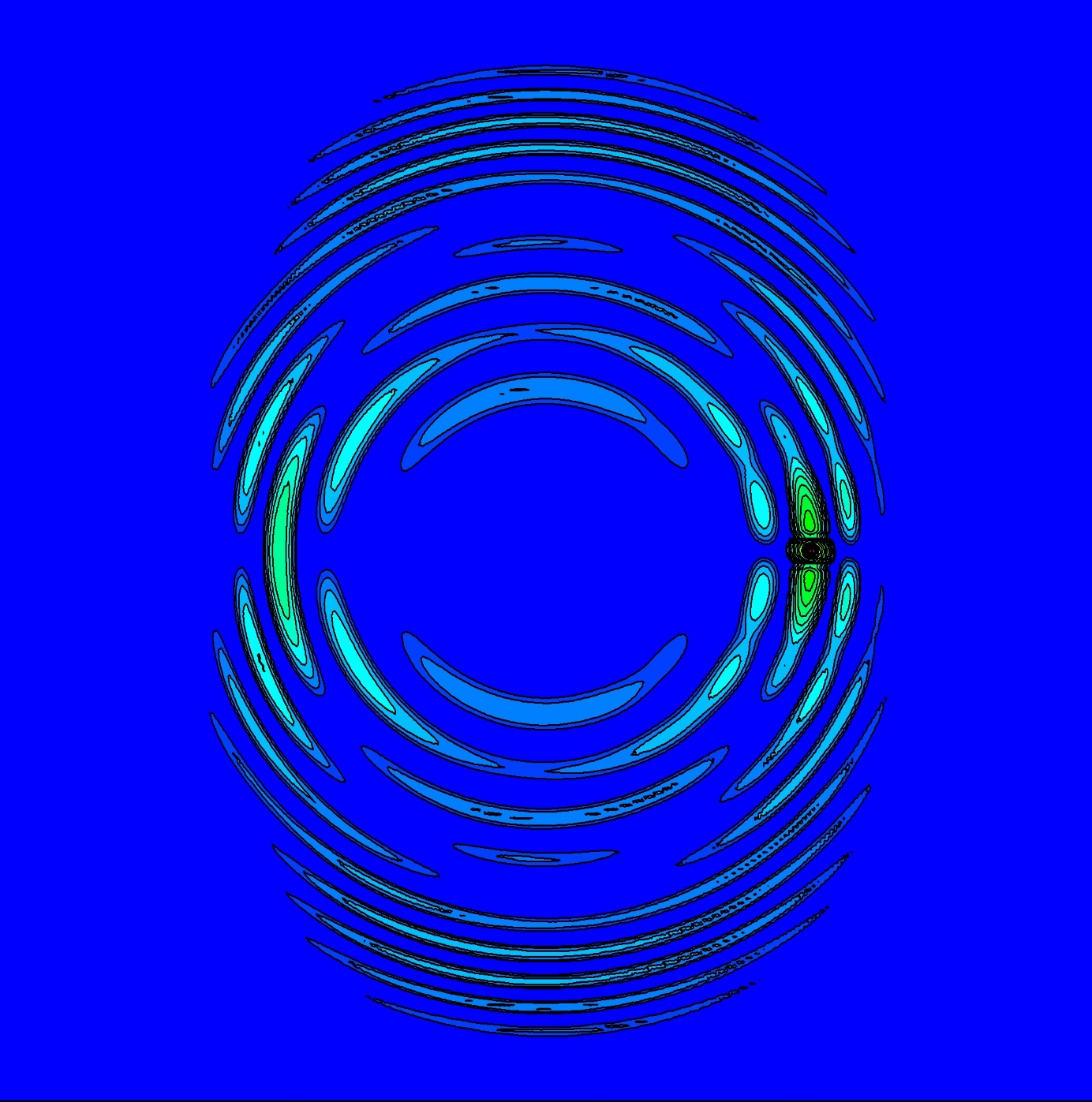 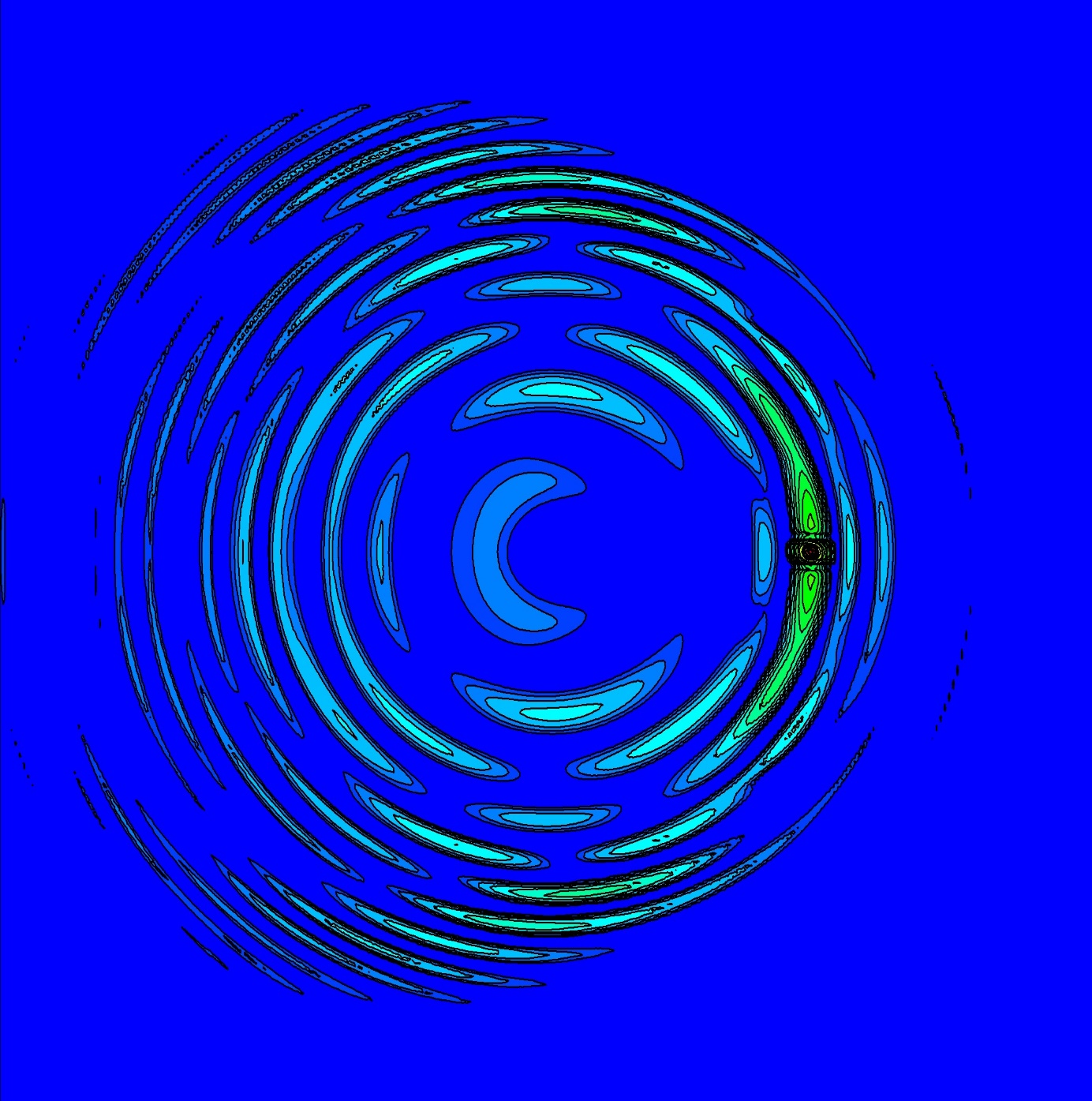 Ky
Ky
V0
V0
Elastic scattering line
Elastic scattering line
Initial state
Initial state
Kx
Kx
Scattered waves that have received 
a quantum of energy
Scattered waves that have received 
a quantum of energy
15/15
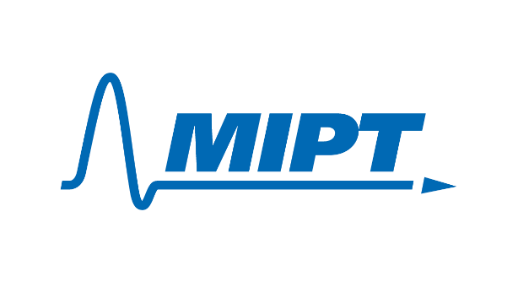 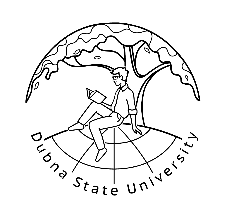 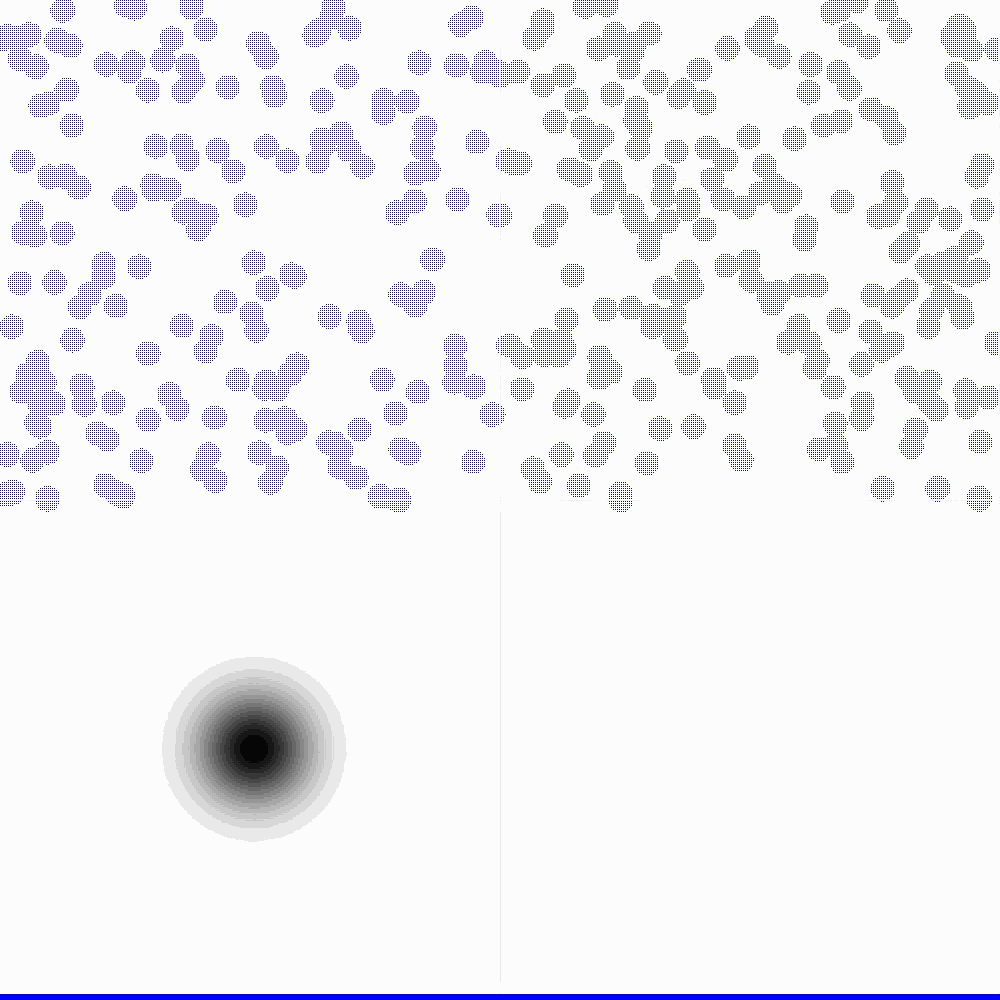 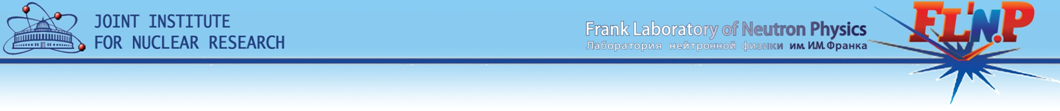 Thank you for attention!